Living in the goodness of God
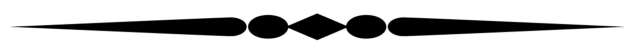 In the Midst of My Enemies
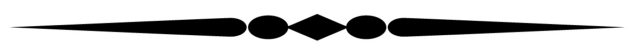 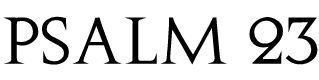 The Lord is my shepherd; I have all that I need.
He lets me rest in green meadows; he leads me beside peaceful streams.
He renews my strength. He guides me along right paths,
    bringing honor to his name.
Even when I walk through the darkest valley,
I will not be afraid, for you are close beside me.
Your rod and your staff protect and comfort me.
Psalm 23:1-4
You prepare a feast for me
    in the presence of my enemies.
You honor me by anointing my head with oil.
    My cup overflows with blessings.
Surely your goodness and unfailing love will pursue me all the days of my life,
and I will live in the house of the Lord forever. 
Psalm 23:5-6
Psalm 23
Psalm 23
1. We are Recipients
“You prepare a feast for me…”
Psalm 23:5
Psalm 23
2. Of God’s Goodness
“You prepare a feast for me…”
Psalm 23:5
“Your goodness is so great! You have stored up great blessings for those who honor you. You have done so much for those who come to you for protection, blessing them before the watching world.” 
Psalm 31:19
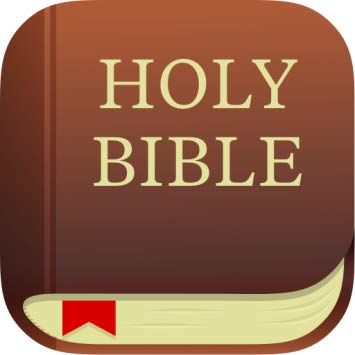 Our feast is in our       Bible
He promises to give us wisdom if we ask (James 1:5)
He promises to provide a way out of temptation (1 Cor. 10:13)
He promises that our salvation is secure (John 10:28–29)
He promises to never leave us nor forsake us (Heb. 13:5)
He promises to finish the good work he has begun in us (Phil. 1:6)
He promises to come back (Luke 12:40)
Psalm 23
In Jerusalem, the Lord of Heaven’s Armies will spread a wonderful feast for all the people of the world. 
It will be a delicious banquet with clear, 
well-aged wine and choice meat. 

ISAIAH 25:6
There he will remove the cloud of gloom,
    the shadow of death that hangs over the earth.
He will swallow up death forever!
    The Sovereign Lord will wipe away all tears.
He will remove forever all insults and mockery
    against his land and people.
    The Lord has spoken!
9 In that day the people will proclaim, “This is our God!
    We trusted in him, and he saved us! This is the Lord, in whom we trusted.  Let us rejoice in the salvation he brings!”

ISAIAH 25:7-8
In that day the people will proclaim, “This is our God!
    We trusted in him, and he saved us! This is the Lord, in whom we trusted.  Let us rejoice in the salvation he brings!”
ISAIAH 25:9
Psalm 23
3. Especially in the midst of Trouble
“You prepare a feast for me in the presence of my enemies.”

Psalm 23:5
“…so that Satan will not outsmart us. 
For we are familiar with his evil schemes.”
2 Corinthians 2:11
“…so that Satan will not outsmart us. 
For we are familiar with his evil schemes.”
2 Corinthians 2:11
Dissatisfaction: thinking other tables as better
Dissatisfaction: thinking other tables as better

Inadequate: thinking You are not good enough
Dissatisfaction: thinking other tables as better

Inadequate: thinking You are not good enough

Hopelessness: thinking you are not gonna make it
Dissatisfaction: thinking other tables as better

Inadequate: thinking You are not good enough

Hopelessness: thinking you are not gonna make it

Negativity: thinking everybody is against you
Psalm 23
We are the recipients of God’s goodness, especially in the midst of trouble!
Psalm 23
Remember that your sitting at the table with the King of kings. You’re gonna be ok! God’s got your back!
Psalm 23